ORTHOGRAPHIC PROJECTION
CPDD, MOE
3rd  Angle Projection
SECTION 2B: SOLID GEOMETRY
OBJECTIVES
4. Drawing orthographic views 

(b) Plans and Elevations
RECAP
Orthographic principles:
Multi view 2 dimensional drawings
Drawings viewed in relation to a horizontal and vertical plane 
Utilizes two quadrants of the intersection of the vertical and horizontal plane 
1st angle and 3rd angle projection are usually used for orthographic projection
Not as easy to visualize the whole product as a 3D drawing
RECAP
Click on the link below and review orthographic principles:


https://www.youtube.com/watch?v=ytwEDvX-l44&t=1s
3rd  ANGLE ORTHOGRAPHIC PROJECTION
In 3rd angle projection system, the  object is placed in the third quadrant between the observer and the plane of projection. 
In this projection, the top view is projected directly above the front view on the horizontal plane. And Left and right side views are projected from the direction of viewing on the right and left side of the front view on what is known as the vertical plane.
3rd Angle orthographic projection
The object is placed in the 3rd quadrant  and the plan view is projected on the horizontal plane 
The front elevation and side views are projected on the vertical planes.
3rd angle orthographic projection
The object is placed in the 3rd quadrant.
The views are projected on the horizontal and vertical planes.
3rd Angle Projection Symbol
The symbol for orthographic projection are the front elevation and side view of a frustum
In the symbol for 3rd  angle projection, the front elevation is on the right side and side elevation is viewed from the left and drawn from the viewing point on the left side of the front elevation as in the diagram.
3rd Angle projection symbol
The frustum is viewed from the front, Arrow B,to arrive at the truncated cone for the front elevation 
And from the left of the frustum, Arrow C, to reveal two concentric circles as the side elevation which is projected on the left of the front elevation at Arrow D.
1st and 3rd angle orthographic projection
3rd angle orthographic projection is used predominantly in the United States of America.
While 1st angle orthographic projection is used in the rest of the world,
3rd angle orthographic projection
Click on the link to the video below and observe the explanation of 3rd angle orthographic projection and how to sketch the views

https://www.youtube.com/watch?v=8wM5-1iTQ3Q
Sketching activity
Using mathematical graph paper and using each graph block as one mm; sketch the 3rd angle orthographic views of the block given in the diagram to the left.
solution
3rd Angle projection using autocad
Click on the link below for the youtube video on how to draw views in 3rd angle orthographic projection. Observe the instructions carefully.
Go to your AutoCAD program and using the instructions in the video tr to draw the views for a cube of 90mm. 
https://www.youtube.com/watch?v=sg4W_Fovfyg
You may refer to the video as often as you like to get the instructions right.

How did that turn out?? Did you get the views in the correct positions?
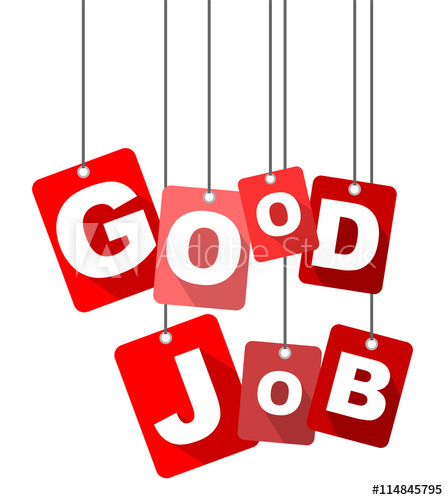 Activity using AutoCAD
Using AutoCAD software and your computer, draw the orthographic 3rd  Angle views of the blocks in the adjacent diagram.
Use the face of the block with the most details as the front elevation.
Each square on the block equals 1 cm
Use a full size scale
3rd Angle Orthographic Projection
Have you completed the views in the proper positions?
Did you have any issues?
Did you refer to the video on Slide 14 to reinforce key points in obtaining the views?
References
Youtube videos 
Orthographic Projection Slideshare Creative Commons